Sorting
Chapter 8
CSCI 3333 Data Structures
1
Outline
Basic definitions
Sorting algorithms
Bubble sort
Insertion sort
Selection sort
Quick sort
Shell sort
Merge sort
Example programs
CSCI 3333 Data Structures
2
Sorting & related concepts
Sorting: A process of arranging the data items in a data structure to support ascending or descending order of the items.
Typically the data structure is an array.
Why sorting?

Key: When each data item is composed of multiple attributes, one of the attributes must be selected as the “key”.
Sorting is based on comparing the key values of the data items.
Comparability : The key values must be comparable.
CSCI 3333 Data Structures
3
Sorting & related concepts
There exist various sorting algorithms
Bubble sort
Insertion sort
Selection sort
Quick sort
Shell sort
Merge sort
…
CSCI 3333 Data Structures
4
Bubble sort
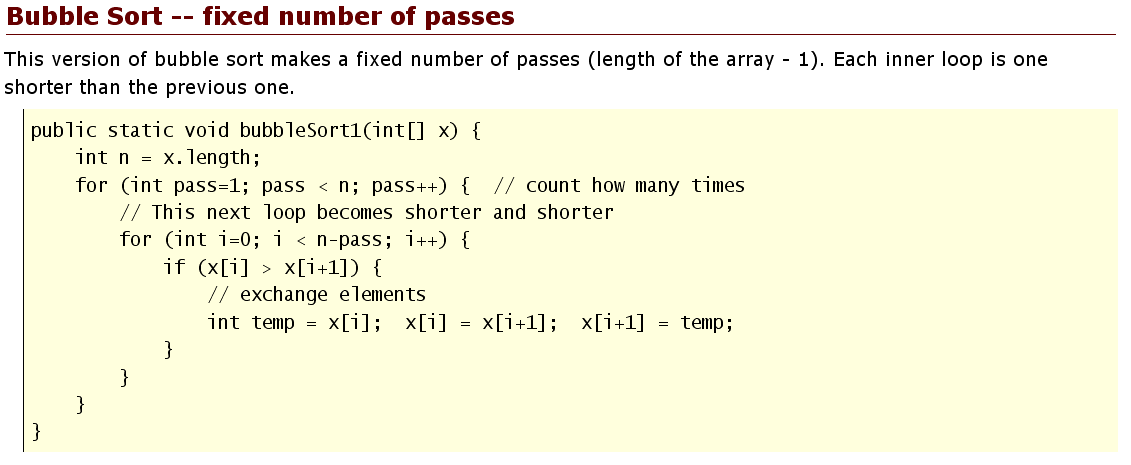 Source: http://www.leepoint.net/notes-java/data/arrays/32arraybubblesort.html 
A simple sorting algorithm of O(N2).
Also called ‘sink sort’. Why?
Exercise: Sort an array of the five items with bubble sort and count the number of comparisons.
Question: How does the ‘sorted section’ grow with each pass?
CSCI 3333 Data Structures
5
Selection sort
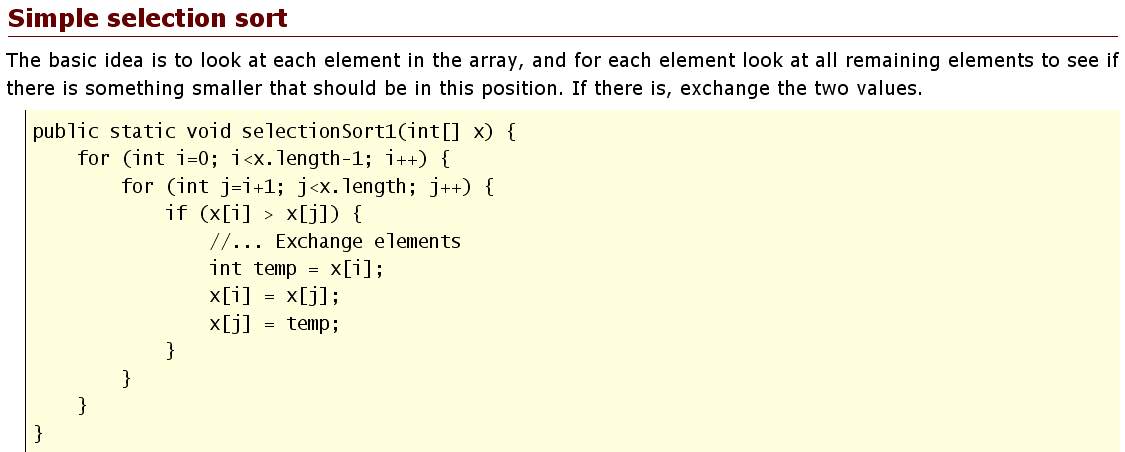 Source: http://www.leepoint.net/notes-java/data/arrays/31arrayselectionsort.html 
O(N2)
Exercise: Sort an array of the five items with selection sort and count the number of comparisons.
Question: How does the ‘sorted section’ grow with each pass? Where is the ‘sorted section’ located?
CSCI 3333 Data Structures
6
Insertion sort
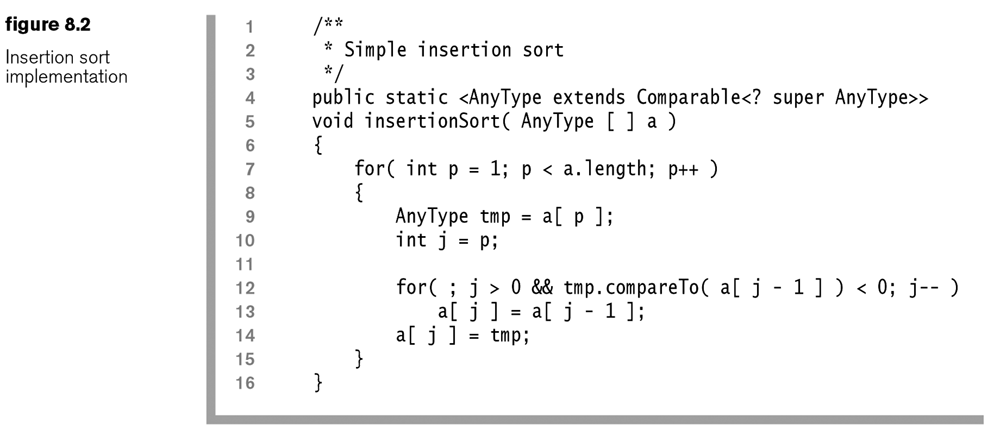 O(N2)
Only appropriate for small N.
A good algorithm when most items are already sorted.
More efficient in practice than most other simple quadratic algorithms such as selection sort or bubble sort; the best case (nearly sorted input) is O(n).
CSCI 3333 Data Structures
7
Insertion sort: example
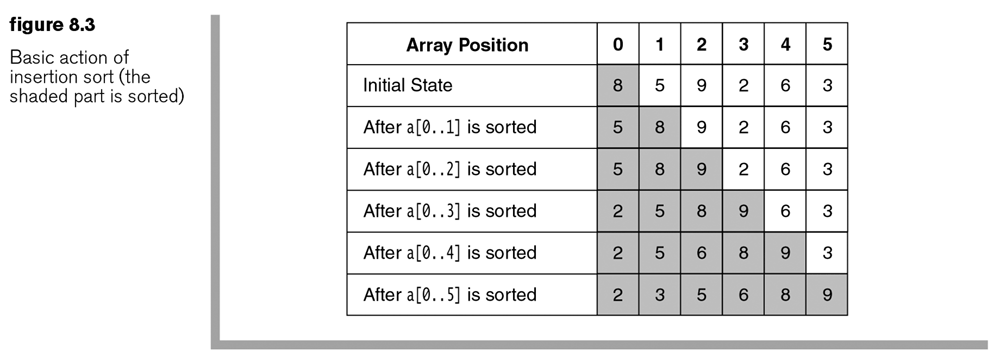 CSCI 3333 Data Structures
8
Insertion sort: example
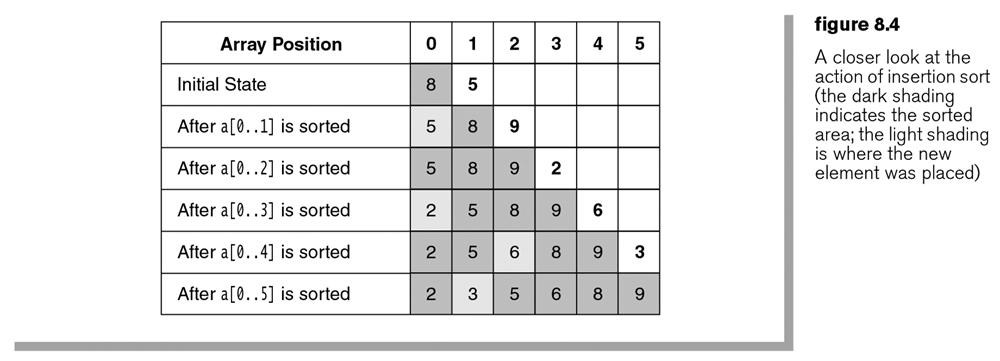 CSCI 3333 Data Structures
9
Theorems wrt insertion sort
Theorem 8.1: The average number of inversions in an array of N distinct numbers is N(N-1)/4.
An inversion is a pair of elements that are out of order in an array.
Formally, let A[1..n] be an array of n distinct numbers. If i < j and A[i] > A[j], then the pair (i,j) is called an inversion of A. (http://en.wikipedia.org/wiki/Inversion_%28discrete_mathematics%29)
The number of inversions in an array measures its unsortedness.
For data sets that are already substantially sorted, the time complexity of insertion sort is O(n + d), where d is the number of inversions. That is, the average cost is still O(N2).
CSCI 3333 Data Structures
10
Theorems wrt insertion sort
Theorem 8.2: Any algorithm that sorts by exchanging adjacent elements requires           time on average.
True for insertion, bubble, and selection sorts, all of which perform adjacent exchanges.
CSCI 3333 Data Structures
11
Insertion vs Selection sort
Source: http://en.wikipedia.org/wiki/Insertion_sort 
While insertion sort typically makes fewer comparisons than selection sort, it requires more writes because the inner loop can require shifting large sections of the sorted portion of the array. 
In general, insertion sort will write to the array O(n2) times, whereas selection sort will write only O(n) times. 
Question: Do you agree with the above statement? Is there a way of verifying it?
For this reason selection sort may be preferable in cases where writing to memory is significantly more expensive than reading, such as with EEPROM or flash memory.
CSCI 3333 Data Structures
12
Discovered in 1959 by Donald Shell
First algorithm to improve on the insertion sort substantially
A subquadratic algorithm – o(N2)
Shellsort
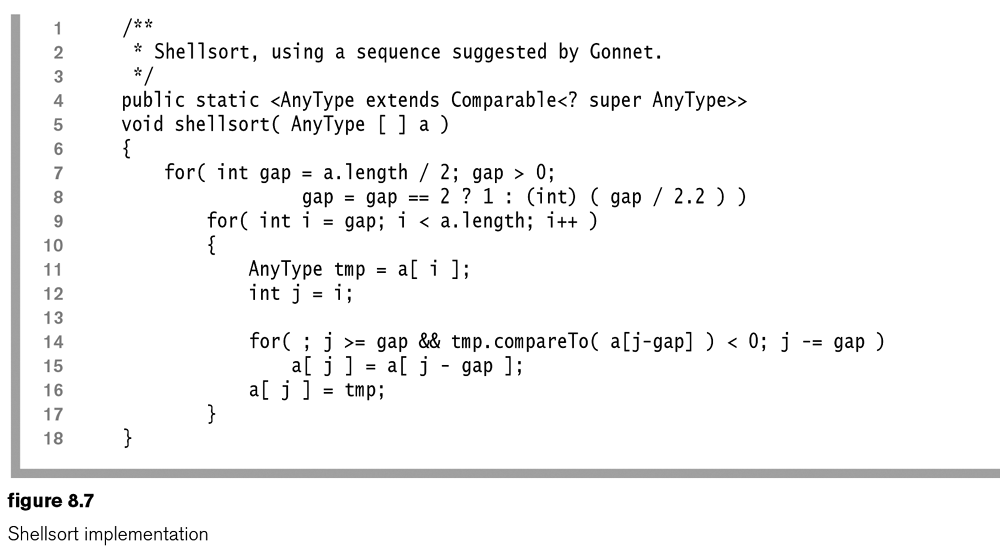 CSCI 3333 Data Structures
13
Shellsort
Shellsort uses a sequence called the increment sequence. 
After a phase, using some increment hk, we have for every i where i + hk is a valid index; all elements spaced hk apart are sorted. 
The array is then said to be hk-sorted.
Exercise 1: Shellsort the array below using the shellsort() method shown above. 
Exercise 2: Repeat the shellsort but use the sequence {1,3,5}. Compare their performance.
Exercise 3: Would the sequence {1,3,7} be better?
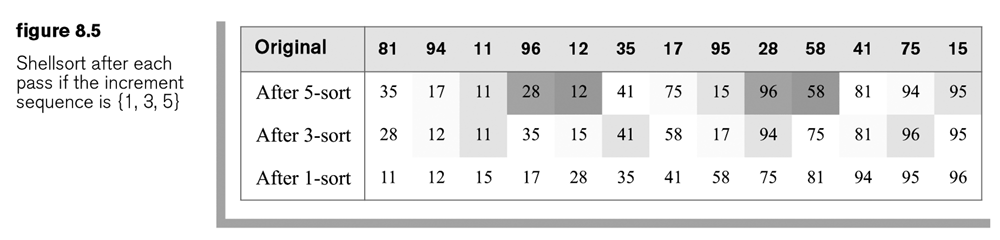 CSCI 3333 Data Structures
14
Shellsort
Also called diminishing gap sort
For each gap, it performs a gap insertion sort.
When gap becomes 1, it performs exactly the insertion sort.
Question: The shell sort contains three loops. How can it be possible that it’s more efficient than the insertion sort, which contains only two loops?
CSCI 3333 Data Structures
15
Shellsort
The running time of Shellsort depends heavily on the choice of increment sequences.
Better sequences (than what Shell proposed) are known.
Odd gaps only: When the gap is even, add 1 to it.
Divide the gap by 2.2, instead of 2 as in the Shell’s increments
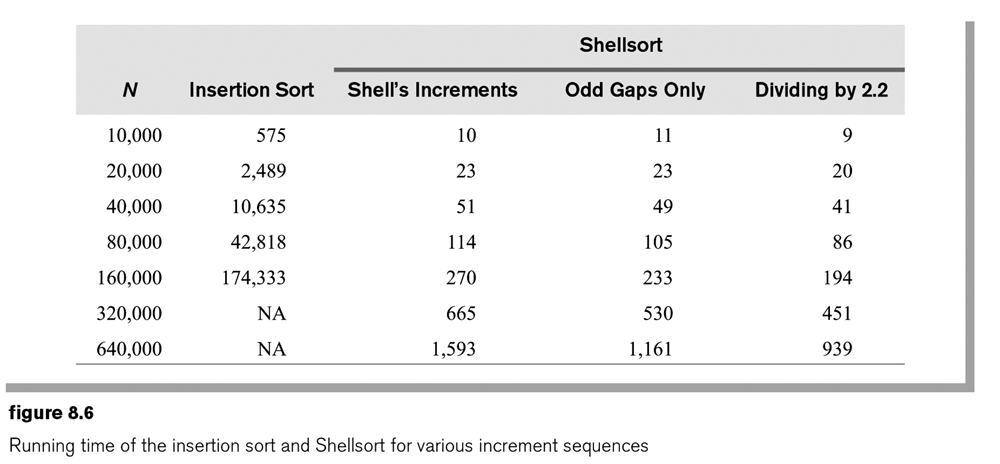 CSCI 3333 Data Structures
16
Quicksort
A divide-and-conquer algorithm
Average running time is O(N logN)
Worst case: O(N2), but can be avoided by choosing the pivot right

The basic idea: 
Given a set of items, choose one of them as the pivot, p.
Partition the items into three groups: those that are larger than p (L), those that are smaller than p (R), and those that are the same as p (S).
Continue the same process with L and R to sort them.
When done, combine L, S, and R.
CSCI 3333 Data Structures
17
Quicksort
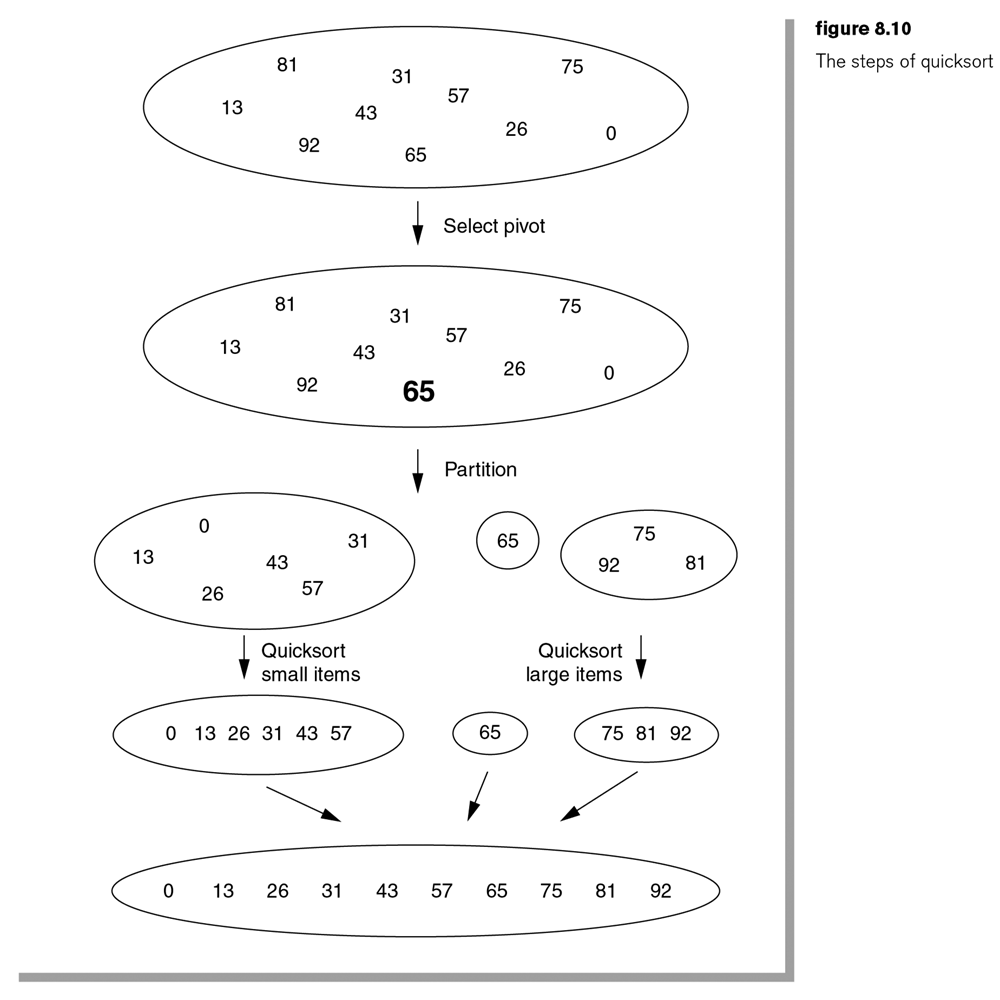 Basic process
CSCI 3333 Data Structures
18
Quicksort
The basic algorithm Quicksort(S):
If the number of elements in S is 0 or 1, then return.  //base condition
Pick an element v in S. It is called the pivot. 
Partition S – { v} ( the remaining elements in S) into two disjoint groups: L = {x in S-{v} <= v} and R = {x in S-{v} >= v}. 
Return the result of Quicksort(L) + v + Quicksort(R).
CSCI 3333 Data Structures
19
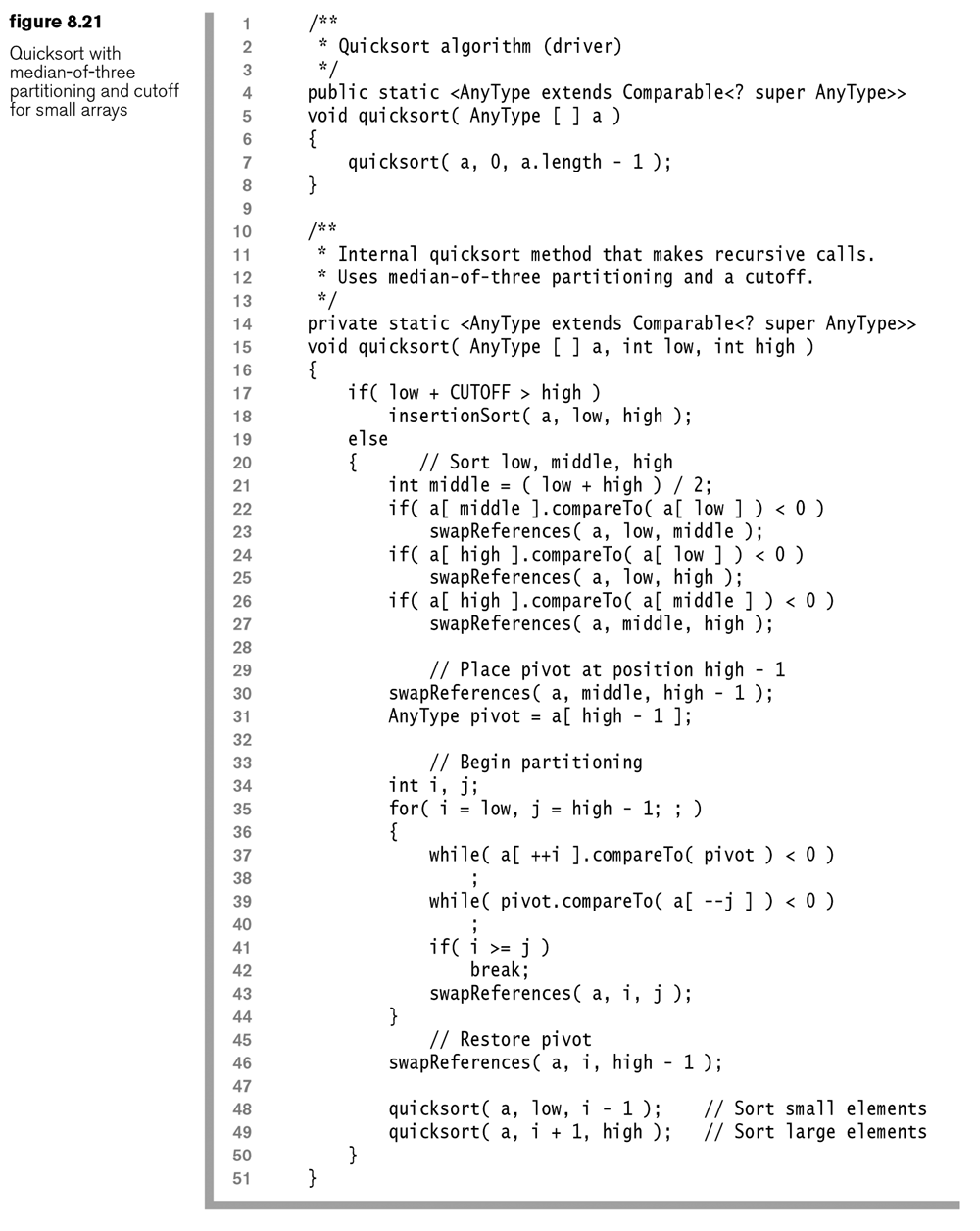 Example implementation
Quicksort (a[ ], low, high)
If size(a) < CUTOFF then insertionSort (a,low,high);
Else
Sort the low, middle, high elements
Choose the middle as the pivot
Place the pivot at the high-1 position
Partitioning the range from low to pivot-1:
Search from low toward the pivot until an item >= the pivot is found (let i = the index of that item)
Search from the pivot down toward low until an item <= the pivot is found (let j = the index of that item)
Place the pivot to the right position, i.
Quicksort (a, low, i-1)
Quicksort (a, i+1, high)
CSCI 3333 Data Structures
20
Quicksort: example
CSCI 3333 Data Structures
21
Quicksort: example
CSCI 3333 Data Structures
22
Analysis of quicksort
Best case: O(N logN)
In each phase, the pivot partitions the set into two equally sized subsets (logN)
Each phase incurs linear overhead (N)
Worst case: O(N2)
When the smallest (or the largest) element is chosen as the pivot
Average case: O(N logN)
CSCI 3333 Data Structures
23
Exercises
Ex 8.1: Sort the sequence 8,1,4,1,5,9,2,6,5 using
Insertion sort
Shellsort for the increments {1,3,5}
Quicksort, with the middle element as the pivot and no cutoff (show all steps)
Quicksort, with median-of-three pivot selection and a cutoff of 3
CSCI 3333 Data Structures
24